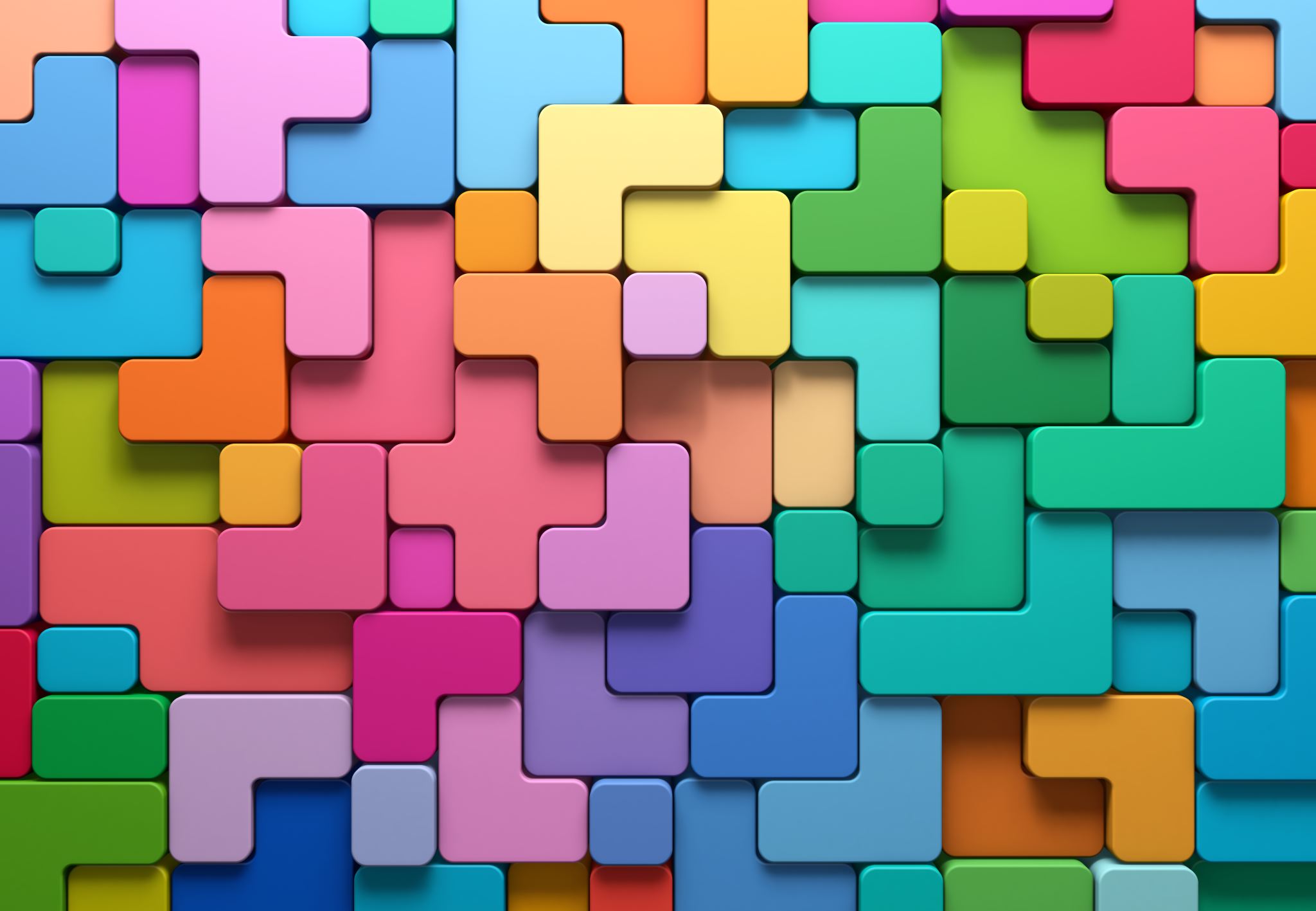 Chittenden County Homeless Alliance
Strategic Planning Process 2022 - 2023
Agenda
Welcome and Introductions
	Brief History of Alliance
		Who we are
		Where we’ve been
	Today’s Work
	What’s Next
What is the ‘Alliance’?
Key Functions of Alliance
Supports training for partners 
Facilitates regular information sharing and problem-solving meetings and committees
Provides data about current conditions 
Holds public meetings and forums focused on the efforts of the Alliance and the impacts of homelessness
Develops and advocates for programs, funding and policies that further the Mission of the Alliance
Outreach, Education and Advocacy
Coordinated Entry System
Housing Review Committee
Homelessness Prevention
Retention Services
Data and evaluation
Planning
Collaborative Actions
Allocates HUD Continuum of Care Program fundings
Seeks resources to support core operations, shared services and collaborative functions
Resources
Comment or Questions?Did we miss anything?
The Alliance actively engaged in several planning or evaluation projects between 2016 and 2018.  The recommendations in the documents were expected to provide a foundation for establishing priorities and launching actions that would improve the overall operations and impact of the Alliance.   
Work with Cope and Associates to identify a common agenda and measures
Development of a Strategic Planning Framework that outlines what it would take to achieve the vision of the Alliance
Organization Development Plan outlined what the Alliance needs in terms of training,  staff and systems to fulfill its role as a hub for projects, activities and programs intended to end homelessness
An assessment of the newly launched Coordinated Entry System 
A report on Addressing Racial Disparities in Homelessness
All these documents are available on the Alliance website:  cchavt.org
Where did we start?
Although there were dozens of recommendations among the plans – requiring small, medium and significant effort - they all could be categorized in one of more of six themes:
Organizational Development
Data and Evaluation
Regulatory
Education and Advocacy
Collaborative Action
Diversity and Inclusion
Where Did Prior Planning Point us?
What Did We Intend to do:Organization Development
What did we intend to do:Data and Evaluation
What Did We intend to do: Regulatory
What did we Intend to Do: Communication and Advocacy
What did we intend to do? Collaborative Actions
What did we intend to Do: Collaborative Actions
Specific recommendations about how to improve the Coordinated Entry System
What did we intend to do: Diversity and Inclusion
Comment or Questions?
What we did?
It is important to note that a lot of what we did was not anticipated nor was it planned.   It was in response to the Covid 19 pandemic and required an all-in community effort.
Accomplishments and Assets
Launched Coordinated Entry System
Continuous focus on improving PIT count process and results
Continues to meet regulatory requirement of CDBG allocation process
Continuous focus on improving processes of Housing Review Committee
Created Housing Retention Committee
Added Diversity, Equity and Inclusion statement to Alliance Charter
Negotiated agreements with private landlords to use Coordinated Entry System
People keep coming.  There is a long-term investment among partners and willingness to keep trying to make it work 
Shared mission and framework that aligns purposes
Community Response to COVID 19
Comments or Questions?Did we miss anything?
Strategic Planning FrameworkLearning from the past to better understand the present and point toward the future.
We are here
Situationally and individual appropriates services and programs that:

	Keep people housed
	Rehouse people as quickly as possible
	Keep people safe and as stable as possible 	while they are not housed
Pillars of Strategic Plan
Principles and Measures of Success
Guiding Principles

Programs and systems are inclusive and culturally competent
We engage people with lived experience when we design, implement and evaluate programs and systems
All interactions are trauma informed
We provide multigenerational services to families
We know people by name and we know what their individual needs are
We use standardized assessment at all door so that people have fair and equitable access to resources
Common Measures of Progress

Number of people experiencing homelessness (rare)
Length of time people remain homeless (brief)
The extent to which people who exit homelessness to permanent housing destinations return to homelessness (stable)
The extent to which people become homes for the first time (stable)
Overall Population Comparison Data from 2022 Point-In-Time Count
By the Numbers
The next three slides are either replications of slides or based on data presented by Institute for Community Alliances on May 5. 2022 to Chittenden County Homeless Alliance Continuum of Care (CCHA).  The whole PowerPoint presentation is available on the CCHA website – cchavt.org
Total Individuals Experiencing Homelessness
Important Notes:
The 2021 PIT count did not include an unsheltered count.
All years’ counts were conducted in the month of January
Total persons include all individuals and household types in Emergency Shelter, Transitional Housing, Safe Haven (HUD defined), and Unsheltered (years 2019, 2019, 2020 and 2022)
Comparisons of Other Populations
Comparisons of Other Populations
Review and discuss current conditions
Brainstorm what you would like to change  over the next five years
Identify ways the Alliance could support change
Conduct a SWOT analysis of the Alliance
Today’s Work
What most interests or concerns you about the information just presented?
Current Conditions
What would you like to see change over the next five years?
Aspirations
How could the Alliance support the changes   you’ve identified?
Role of the Alliance
How is the Alliance positioned right now to take on the effort needed to bring about change?

As one group or two small groups complete SWOT analysis of the Alliance.
          Strengths and Weaknesses (Internal)
          Opportunities and Threats  (External)





If two groups begin by designating some one to take notes and report back.  Each group will have 15 minutes to brainstorm.
Each group will then have up to five minutes to share their brainstorms.  The group will have an additional ten minutes to add or clarify items.
SWOT Analysis
What’s Next
Focus groups will be happening throughout March and 	early April
	Interviews and surveys from people with lived 	experience will be completed during this same time 	period
	Summaries will be prepared and reviewed in late April	and early May
	Draft of the Strategic Plan will be completed by the 	end of May
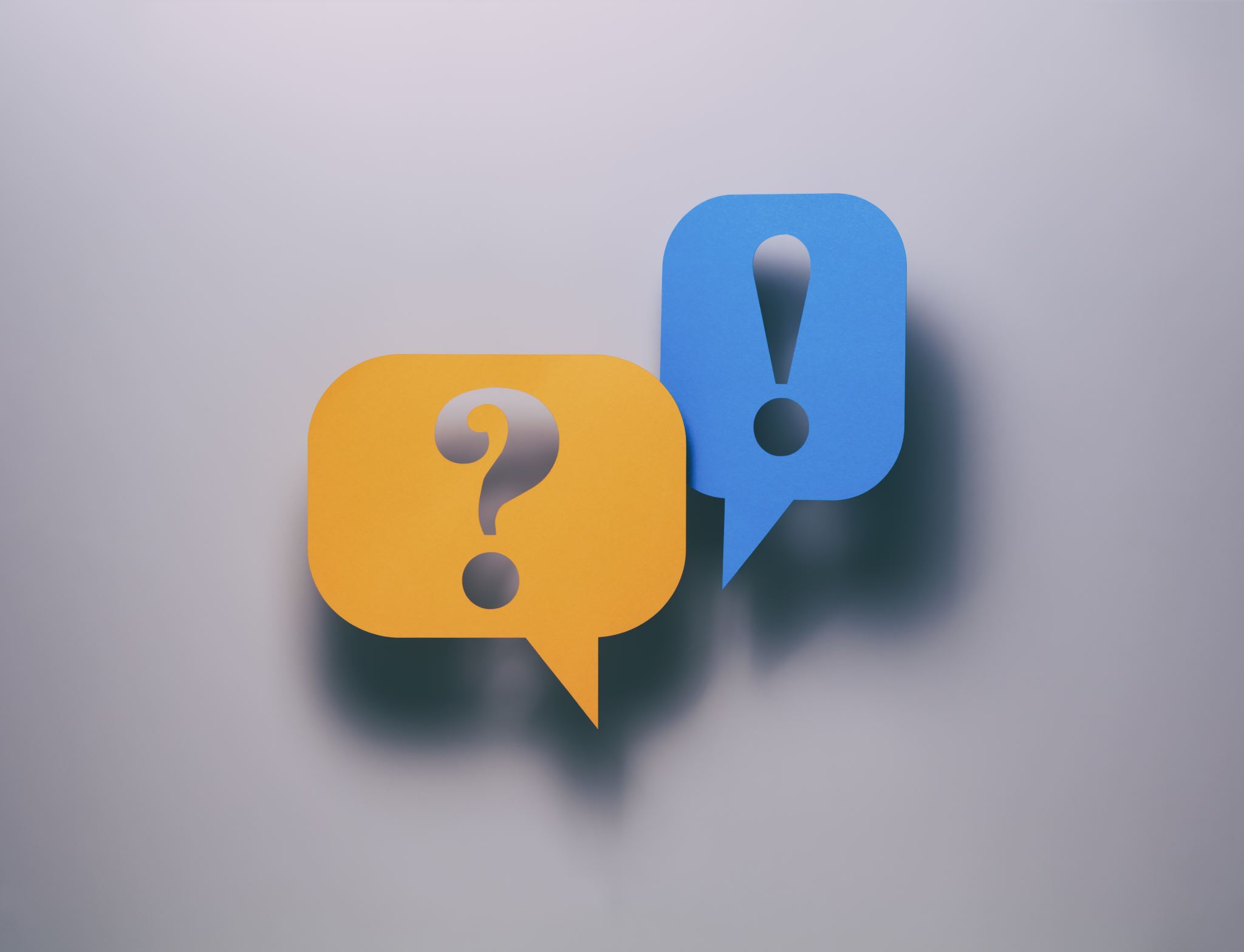 Comments or Questions?
Thank you!